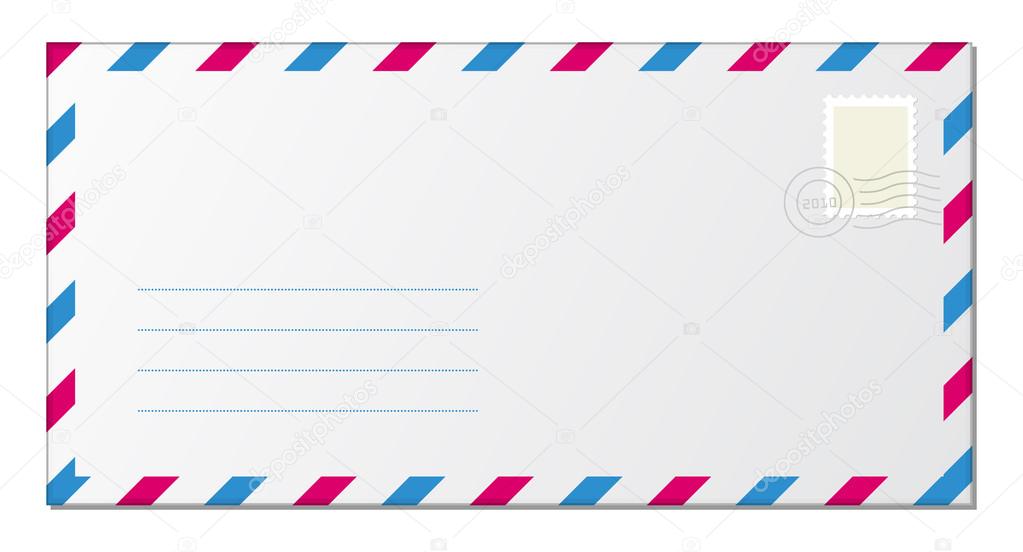 Это точно пригодится
Проект «Пишите письма!»







Автор: 
Лазутина Инна Владимировна,
воспитатель МАДОУ «Эврика» г. Перми
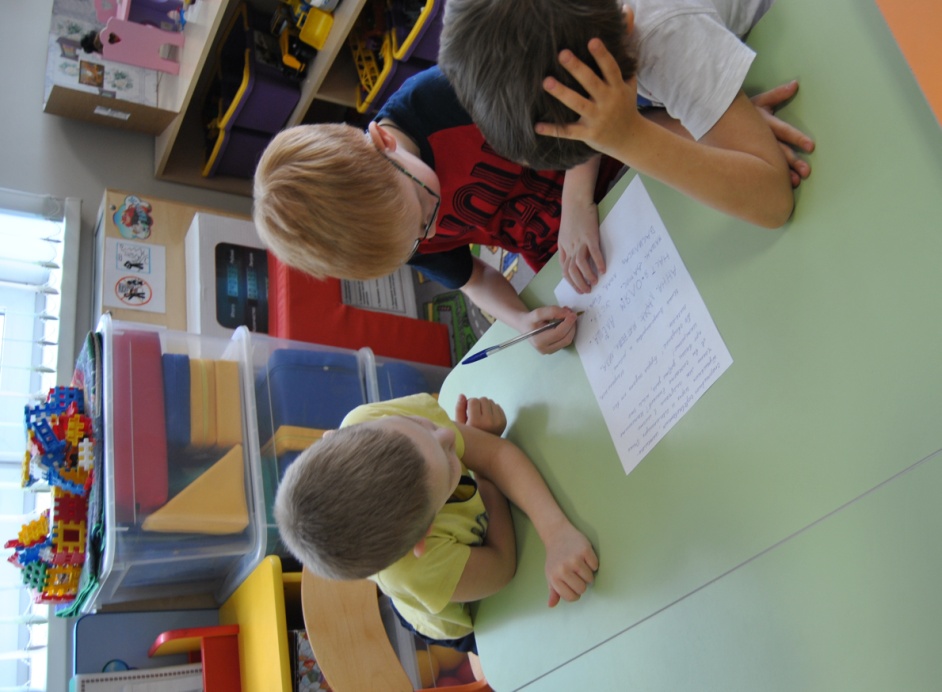 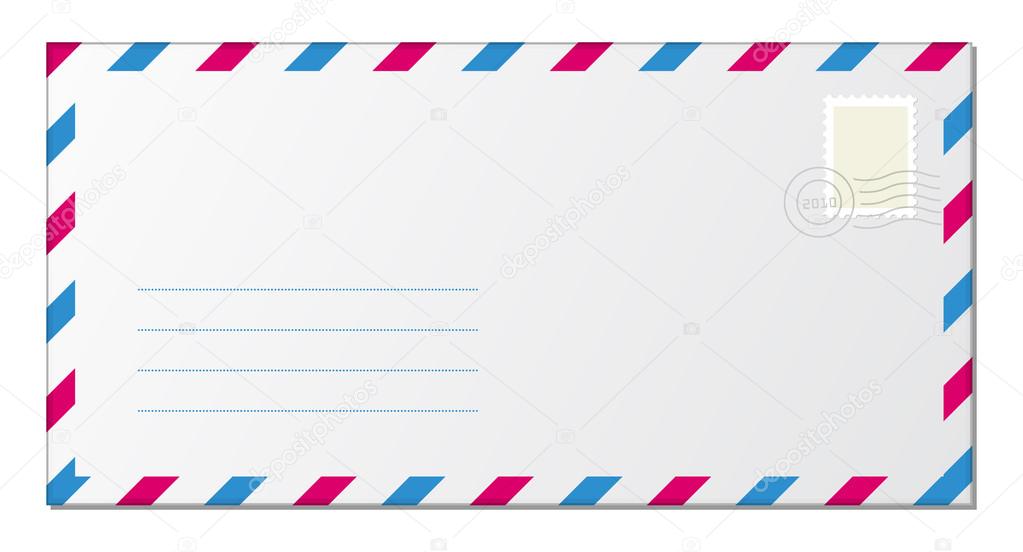 Паспорт педагогического проекта
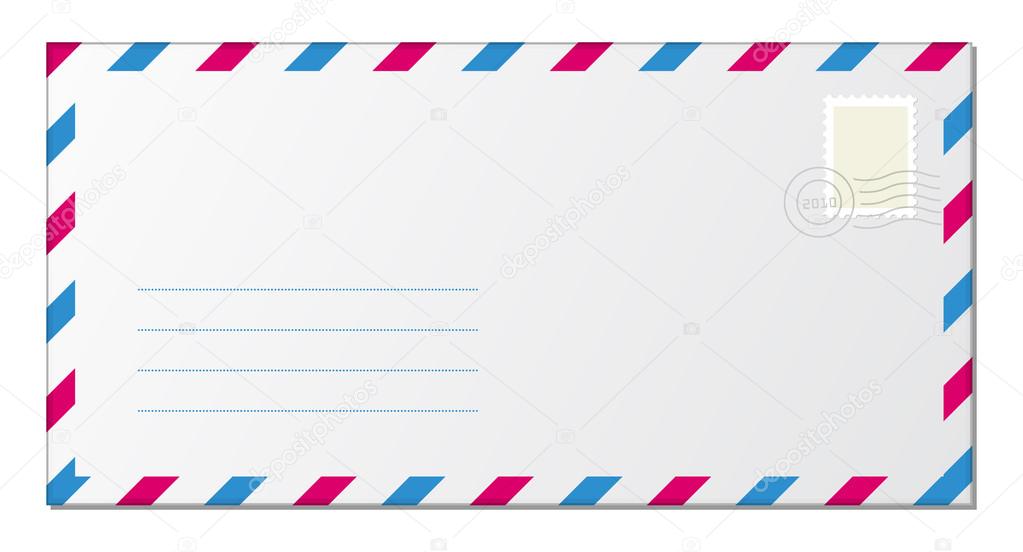 Содержательная часть проекта «Пишите письма!»
Зачем нужен навык письма современным детям? 
Тот факт, что современные дети гораздо лучше и быстрее печатают, чем пишут, ни для кого не секрет! 
И у нас,  и у наших детей становится все меньше ситуаций, когда необходимо пользоваться ручкой. 
Технический прогресс игнорировать невозможно и не нужно. Но есть то, что с появлением новшеств не устаревает и не теряет актуальность. Например, письмо. Давно доказана связь между мозговыми центрами человека, отвечающими за письмо и речь. Благодаря активной письменной работе, мы стимулируем данные центры, а развитая мелкая моторика у детей – один из залогов будущей успеваемости. 
Впервые написав на бумаге свое имя – «Nра» и ничуть не смущаясь зеркальностью первой  буквы, ребенок испытывает восторг: теперь он будет гордо подписывать рисунки и открытки. Детская заинтересованность – отличный момент для того, чтобы письмо стало частью жизни. 
Принуждать детей к письму  не надо. Вернее, ничего хорошего из этого не выйдет. 
Поэтому мы решили, что главным мотиватором для старших дошкольников может стать почтовая переписка с детьми из разных городов России. 
В основе проекта – популярный посткроссинг – обмен открытками между участниками со всего мира. Но, в отличие от обычного посткроссинга, в нашей группе проект стал еще и познавательным. Он предполагает работу с картой России, общение воспитателей и детей из разных детских садов посредством переписки, обмен информацией о населенных пунктах для работы с детьми. 
Цель проекта: знакомство с  письменной речью  как средством и способом общения и познания.
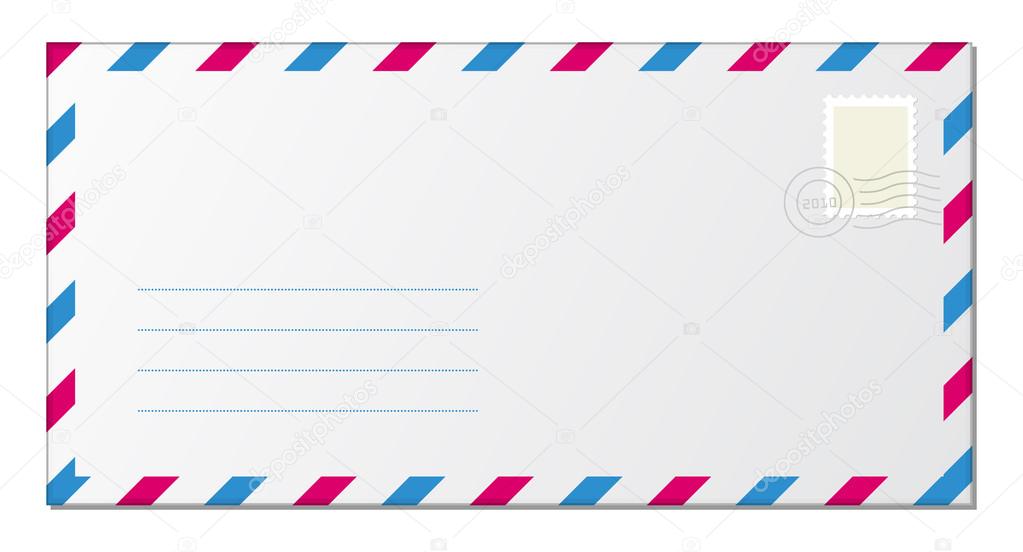 Мероприятия, реализованные  в ходе исполнения проекта 
с сентября 2016 года по сентябрь  2017 года.
 Подготовительный этап:
Приглашение к участию в проекте  педагогов из других городов России. Первым участником проекта стал МДОУ «Детский сад № 121» г. Сочи.
Беседа с детьми о городе Сочи. 
Рассказ детям и родителям о международном проекте посткроссинг. 
 Развертывание сюжетно-ролевой игры «Почта», пополнение развивающей предметно-пространственной среды группы атрибутами для игры.
Приобретение почтовых открыток, конвертов и марок.
Основной этап: 
Проведение беседы с детьми о проекте.
Знакомство с картой России (отмечены размеры страны, найден на карте родной город Пермь и город Сочи).
Составление текста письма воспитанникам старшей группы детского сада г. Сочи.
Написание письма и подписи детей под текстом послания. 
Рисование на тему «Мой детский сад», «Любимое место моего города».
Отправка письма (организована экскурсия к почте).
Рассматривание и чтение полученного ответа. 
Обсуждение полученного письма и составление ответа.
Этап подведения предварительных результатов.
Подведение предварительных итогов.
Размещение информации о проекте в интернет-ресурсах.
Расширение проекта, за счет включения в переписку детских садов из Санкт-Петербурга, Тимашевска, Челябинска, ст. Старомышатовской Краснодарского края, Златоуста, Республики Крым, Миасса, Республики Калмыкия.
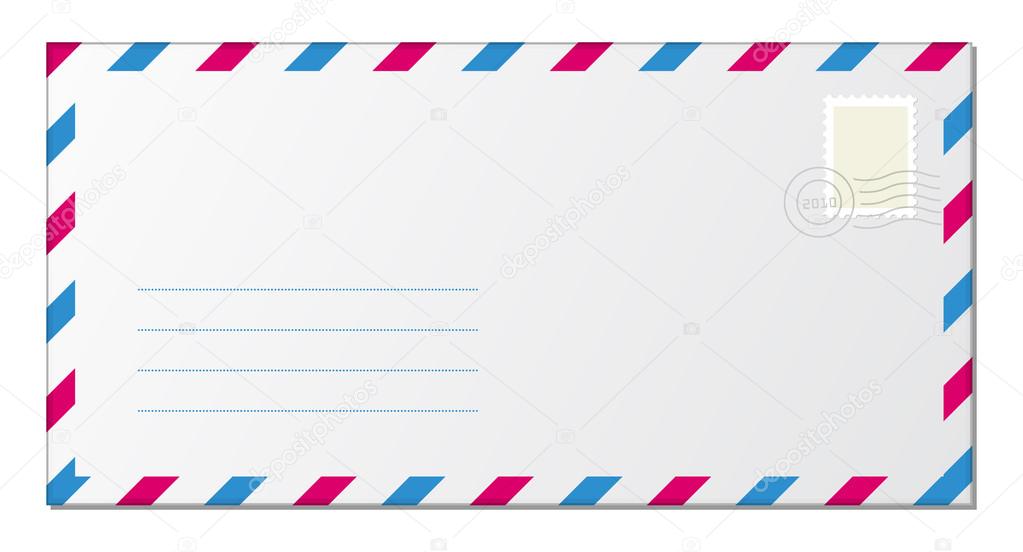 Результаты проекта: 
100% детей группы приняли участие в переписке.
За время реализации проекта написаны  8 писем.
Отчеты о результатах проекта  размещаются в интернет-ресурсах.
Участие в проекте подтвердили 6 детских садов из 5 территорий России.
Практика реализации проекта  подтвердила значимость и правильность выбранного направления знакомства с  письменной речью  как средством и способом общения и познания. 
Количество участников проекта растет. Дети  совместно с воспитателями пишут письма, делают открытки и отправляют их с поздравлениями к разным праздникам: 8 Марта, Дню космонавтики, Дню Победы. Дошкольники (коллективно или индивидуально) рассказывают о том, как проводят время в детском саду, высылают свои рисунки, делятся интересными историями.
Благодаря проекту дети много узнали о стране, познакомились с эпистолярным жанром общения, научились писать открытки и письма. Проект продолжается. 
Проект легко дублируется! ПИШИТЕ ПИСЬМА!!!!
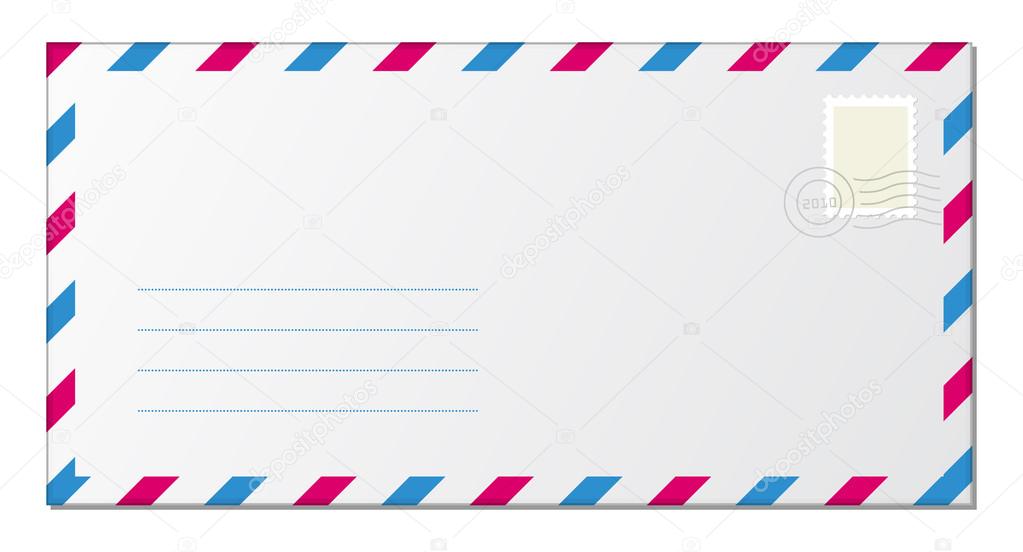 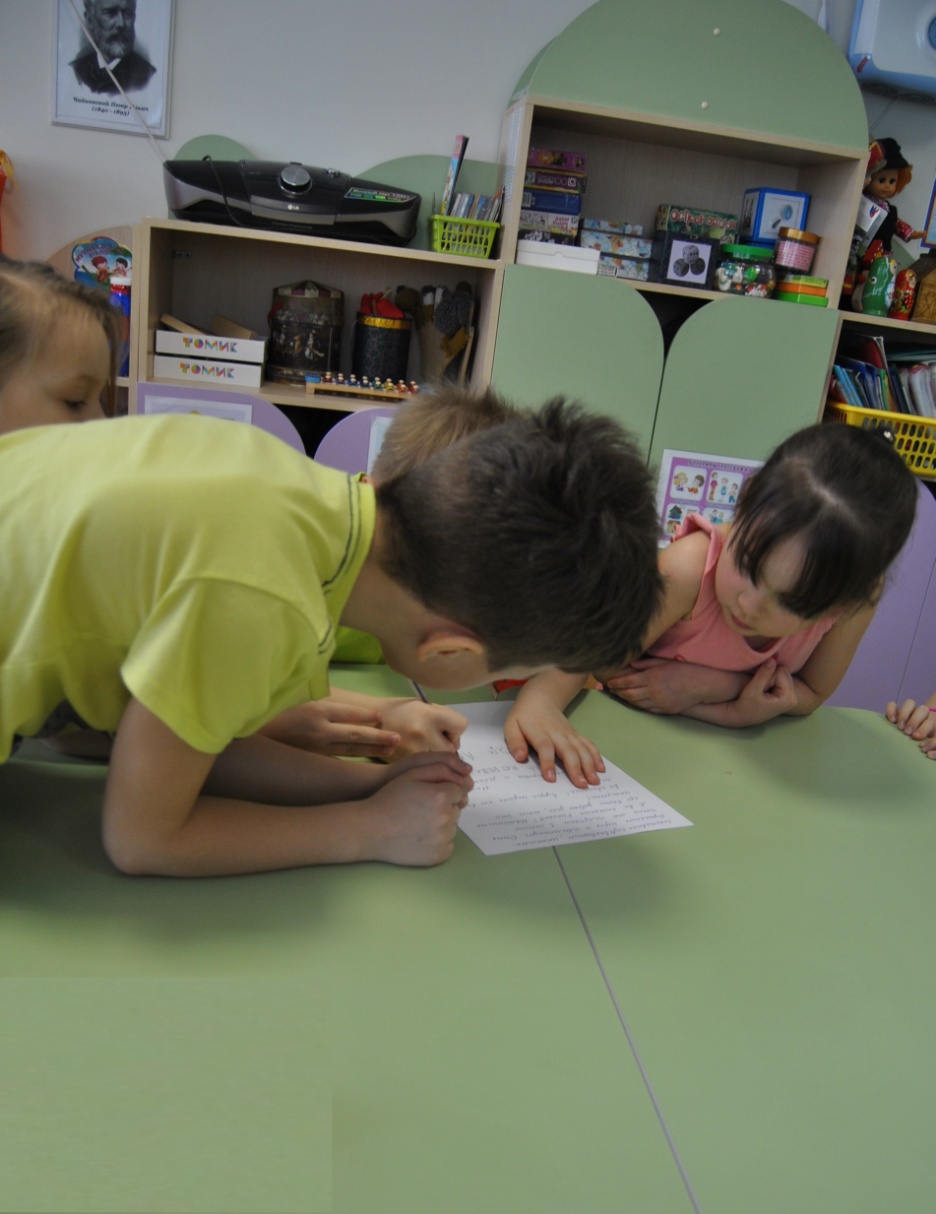 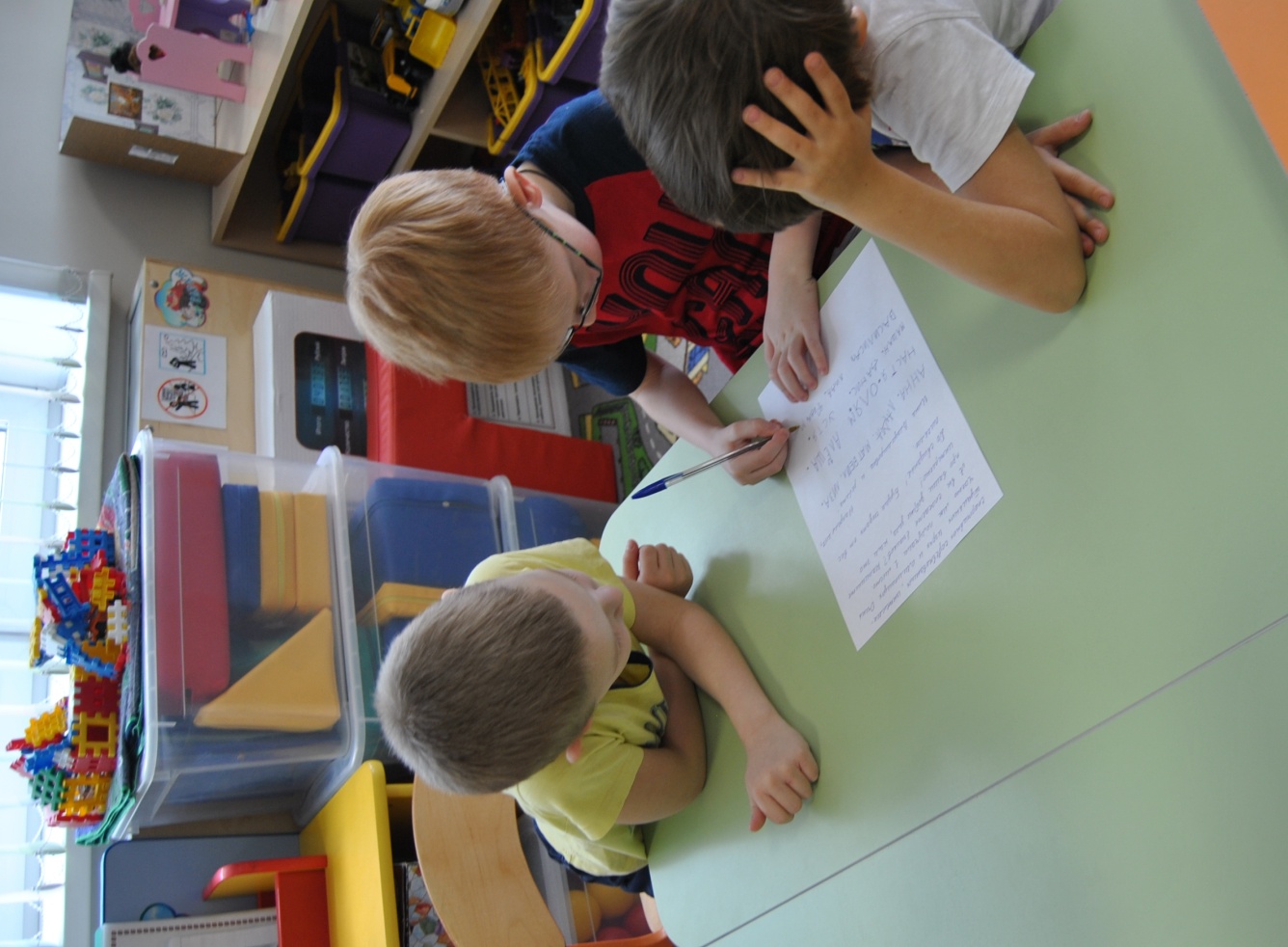 Написать письмо непросто детям маленького роста… 
Но оооочень интересно!
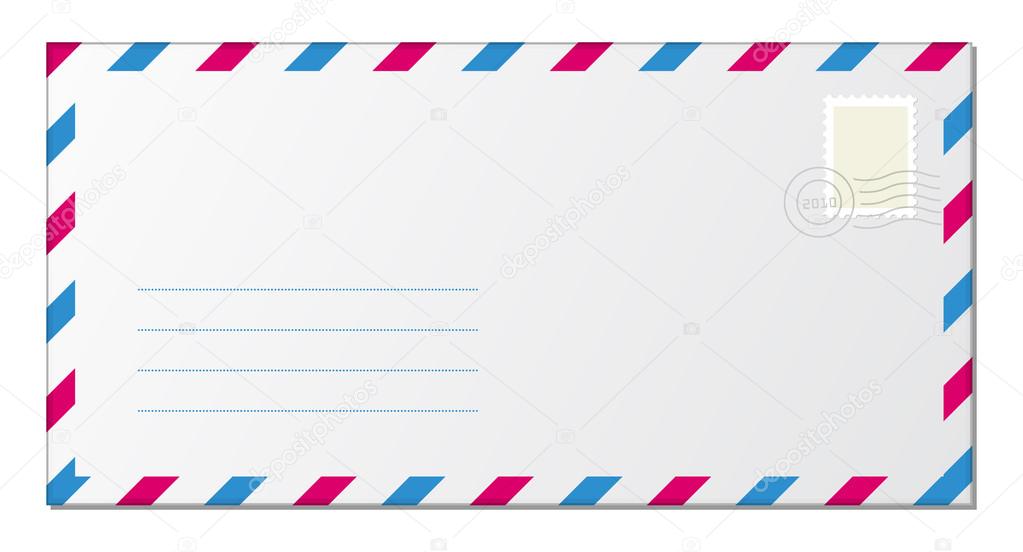 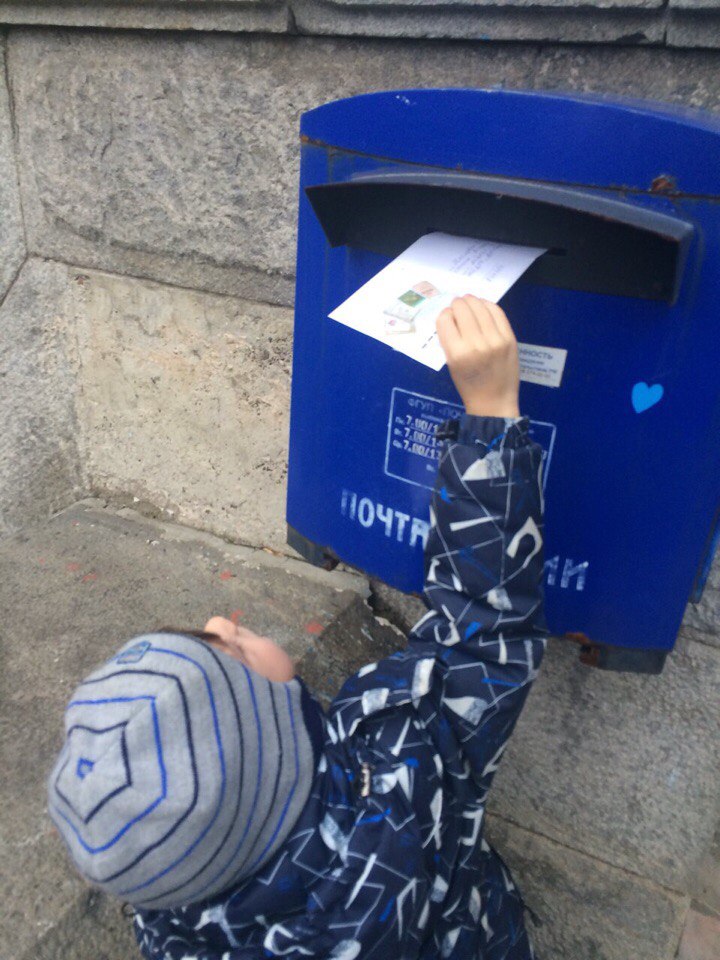 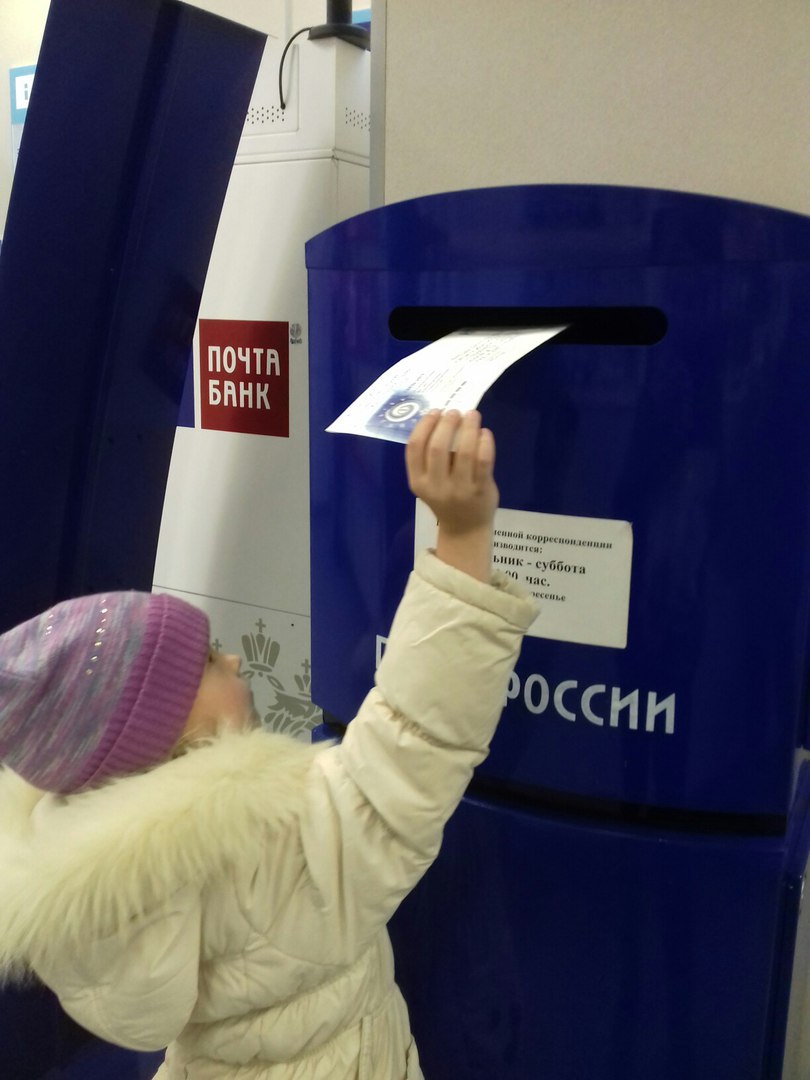 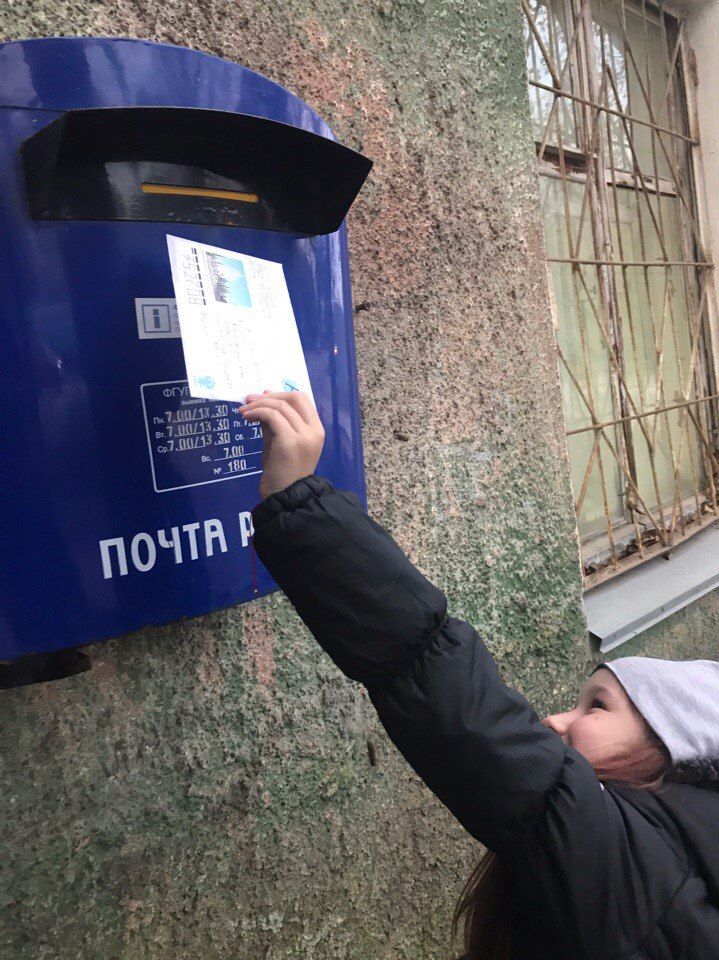 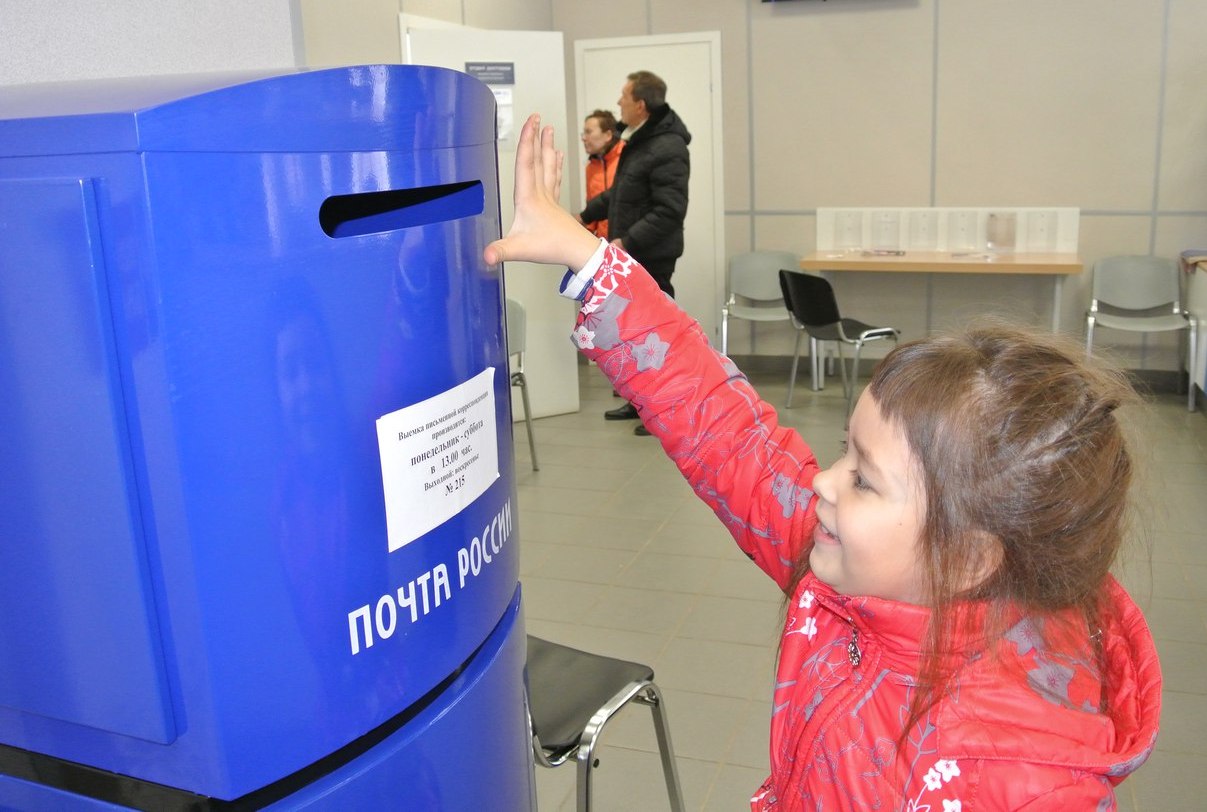 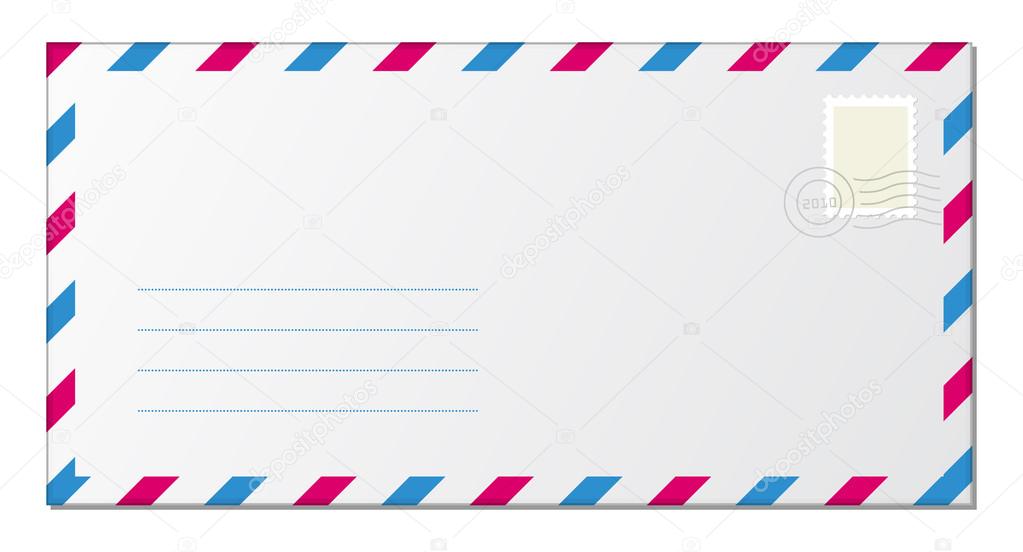 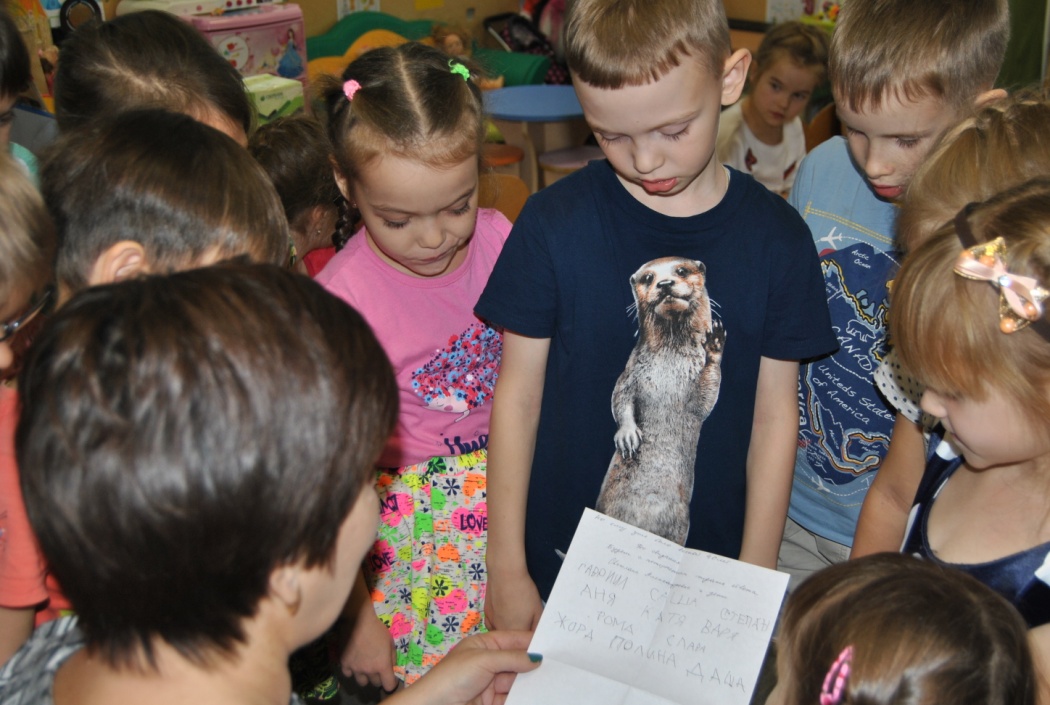 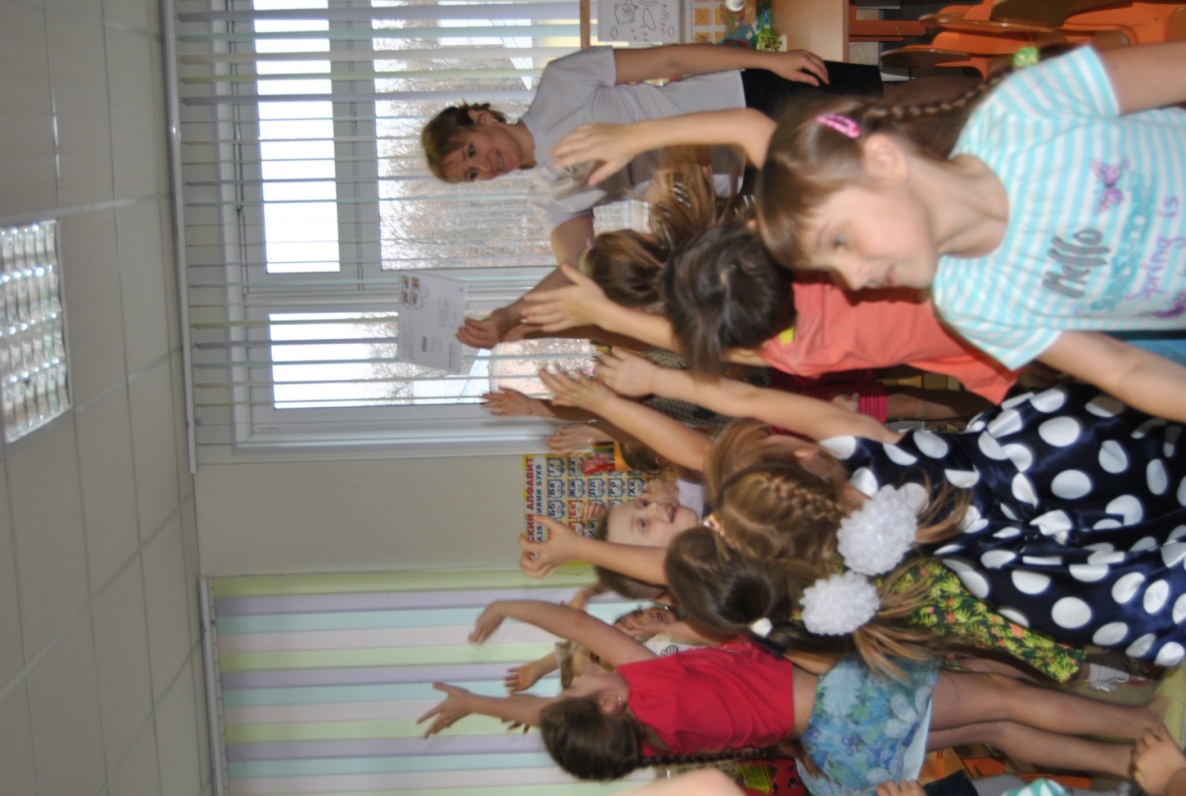 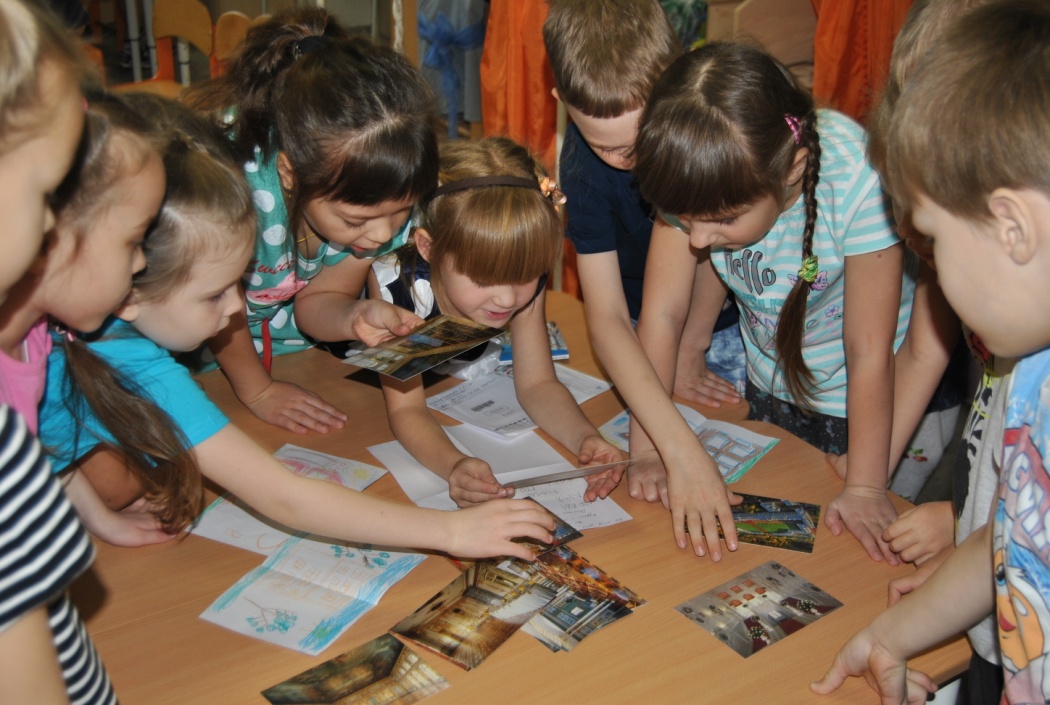